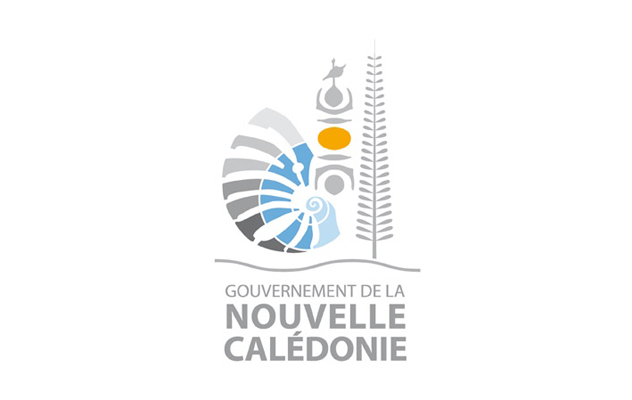 Cérémonie de remise des labels E3D:‘Etablissement en Démarche de Développement Durable’ jeudi 19 septembre 2019 – Gouvernement de la Nouvelle-Calédonie
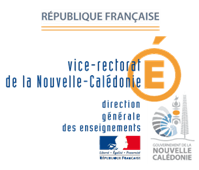 « Ça y est, l'Éducation nationale n'est plus un mammouth, c'est un peuple de colibris »
(nom d’un mouvement qui encourage chacun à faire sa part pour contribuer à la transition écologique ndlr) »
Jean-Michel Blanquer, ministre de l’Education Nationale, 
août 2019
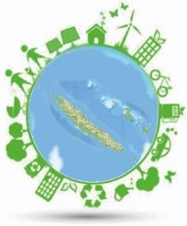 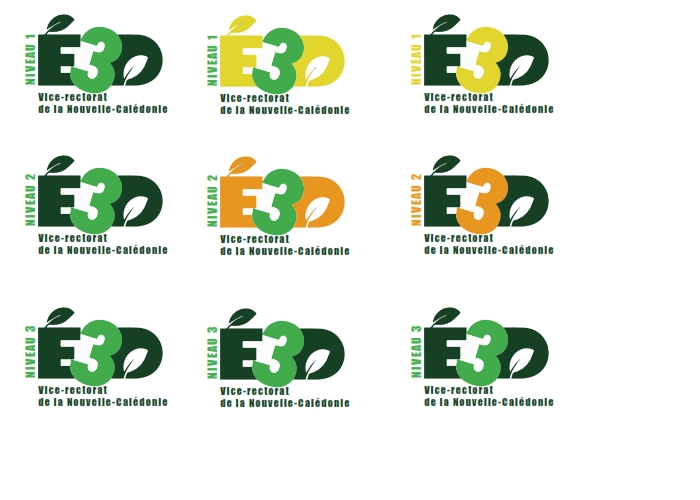 A l’échelle mondiale de l’UNESCO:‘Penser global, Agir local’
A l’échelle nationale:

Une École engagée pour le développement durable et la transition écologique
L'éducation nationale est pleinement mobilisée dans la lutte contre le changement climatique et en faveur de la biodiversité. La rentrée 2019 met pleinement en application ces objectifs. 

Les élèves sont appelés à être des acteurs majeurs de la transition écologique, et les écoles et établissements des lieux exemplaires de la protection de l'environnement.


Jean-Michel Blanquer a rappelé lors de la rentrée d’août 2019, l'engagement de l'éducation nationale envers l’Education au Développement Durable (EDD).
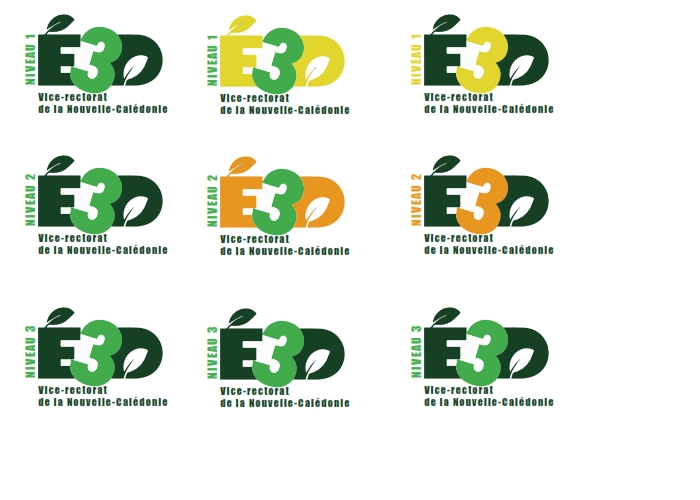 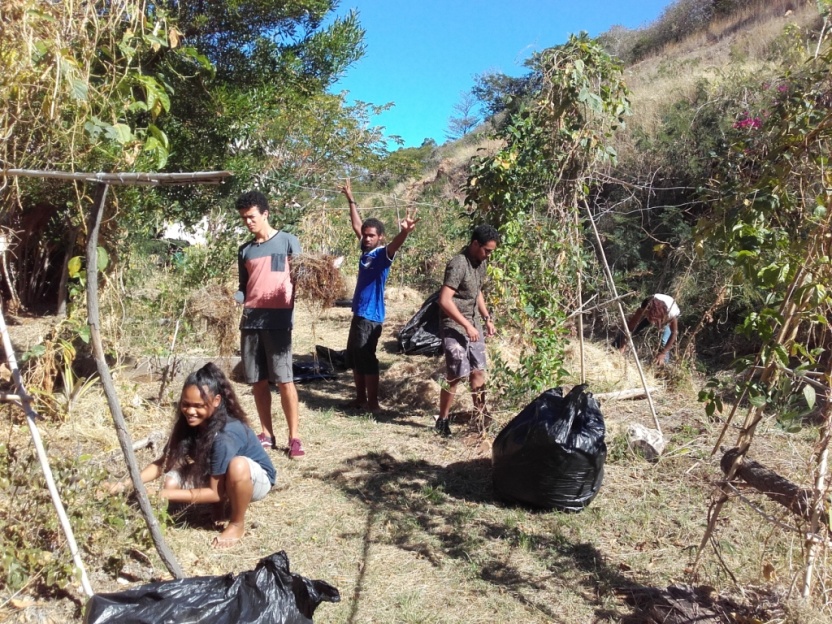 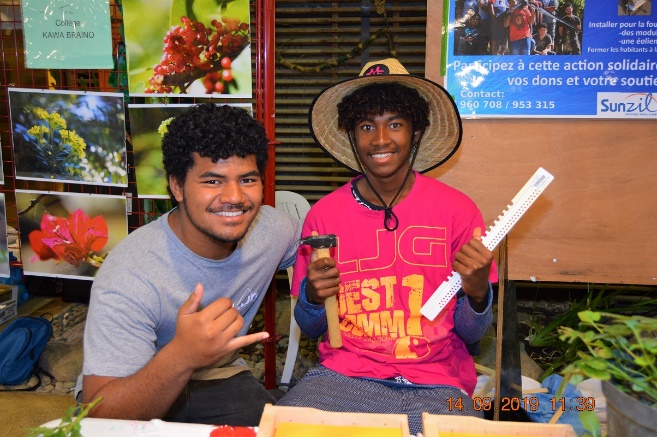 « Les nouveautés 2019 »
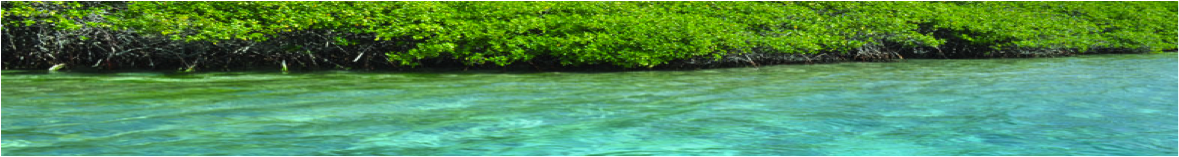 "De la maternelle au lycée, les élèves sont sensibilisés au développement durable et motivés. L’Éducation au Développement Durable (EDD) a un impact sur les comportements, sur la façon de  vivre en société". Mais c'est aussi "une philosophie qui ouvre sur le monde et sur l'avenir". JM Blanquer.


L'EDD participe à la mise en œuvre d’une politique à long terme, de formation du  futur citoyen, qui a pour objectif d’associer la préservation de l’environnement, l’équité sociale, les atouts culturels et une économie solidaire. 


L’EDD, inscrite dans tous les programmes, vise à l’acquisition de connaissances et de capacités pour développer des attitudes responsables,  face à nos actes quotidiens et à leurs impacts.
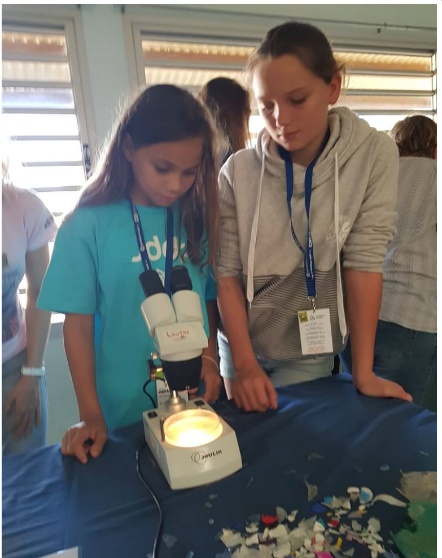 Il y a dans l’EDD, à la fois la volonté d’éduquer à la citoyenneté, et celle de donner à appliquer des connaissances.
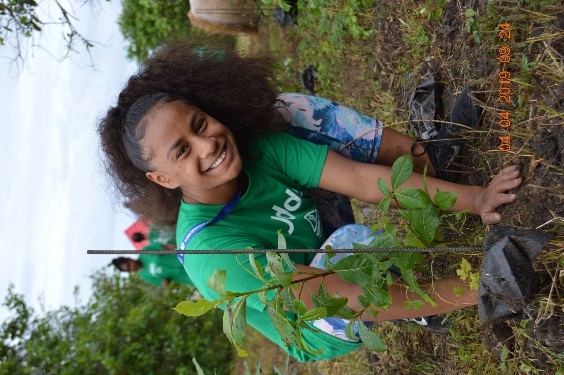 A l’échelle territoriale:
Etablissements et communautés éducatives bénéficient d’une même dynamique depuis :

2013: Genèse du projet académique d’EDD et de l’éco-label calédonien, groupe de travail « l’EDD de la maternelle à la Terminale », élaboration d’une charte coordonnée par la Mission aux Actions Scientifiques et l’association Symbiose. (Validation du gouvernement et du vice-recteur décembre 2013)

2014: Expérimentation de l’éco-label calédonien, accompagnement des établissements pilotes, renforcement des partenariats, formation des personnels.

2015: Harmonisation avec le label E3D national, suivant les directives nationales, 1ere remise de labels E3D, accompagnement et développement du réseau. 

2016: Inscription du label E3D au Projet Educatif de la Nouvelle Calédonie (PENC), 2eme promotion E3D.
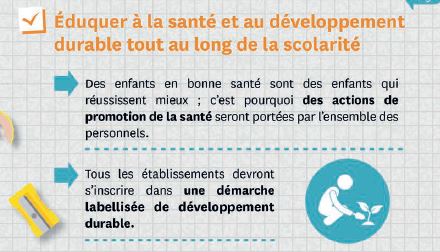 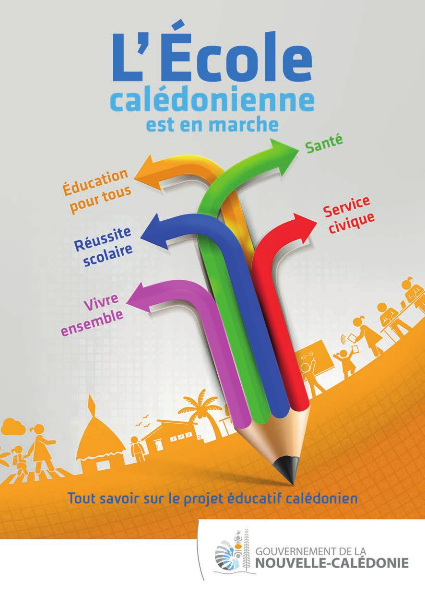 La charte de labellisation « E3D » de l’académie de Nouvelle-Calédonie a été établie en conformité avec le référentiel national de labellisation (circulaire n° 2015018 du 4-2-2015 parue au BOEN n°6 du 5 février  2015): 
«  Peut  être  considéré  comme  «  E3D  -  École/Établissement  en  démarche  de développement durable » tout établissement scolaire ou toute école engagés dans un projet de développement durable fondé sur la mise en œuvre d'un projet établissant une continuité entre les enseignements, la vie scolaire, la gestion et la maintenance de la structure scolaire tout en s'ouvrant sur l'extérieur par le partenariat ».
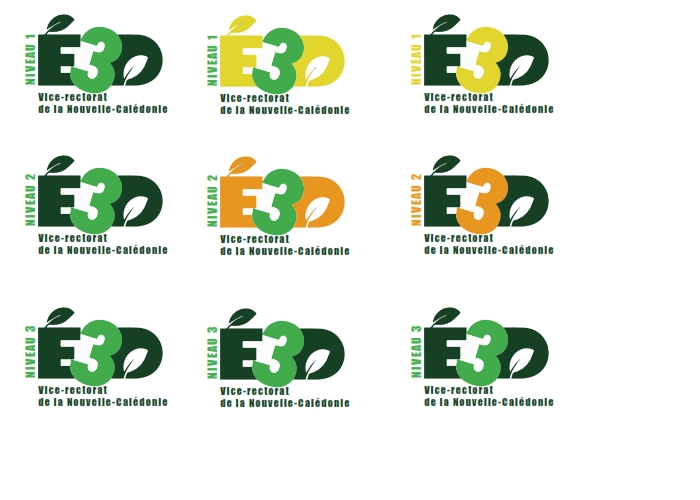 A l’échelle territoriale:

2017: Mise en œuvre du PENC, 50% des établissements du secondaire labellisés.

2018: Mise en œuvre du parcours civique calédonien, l’edd est une des 4 éducations contribuant à l’éducation à la citoyenneté, elle s’associe à l’éducation à la santé, l’éducation morale et civique et à la défense, à l’éducation aux médias et à l’information. Généralisation et approfondissement, 3eme promotion niveau 1 et 2.

2019: 4eme remise de labels, 70% des établissements du secondaire sont entrés en démarche de développement durable.
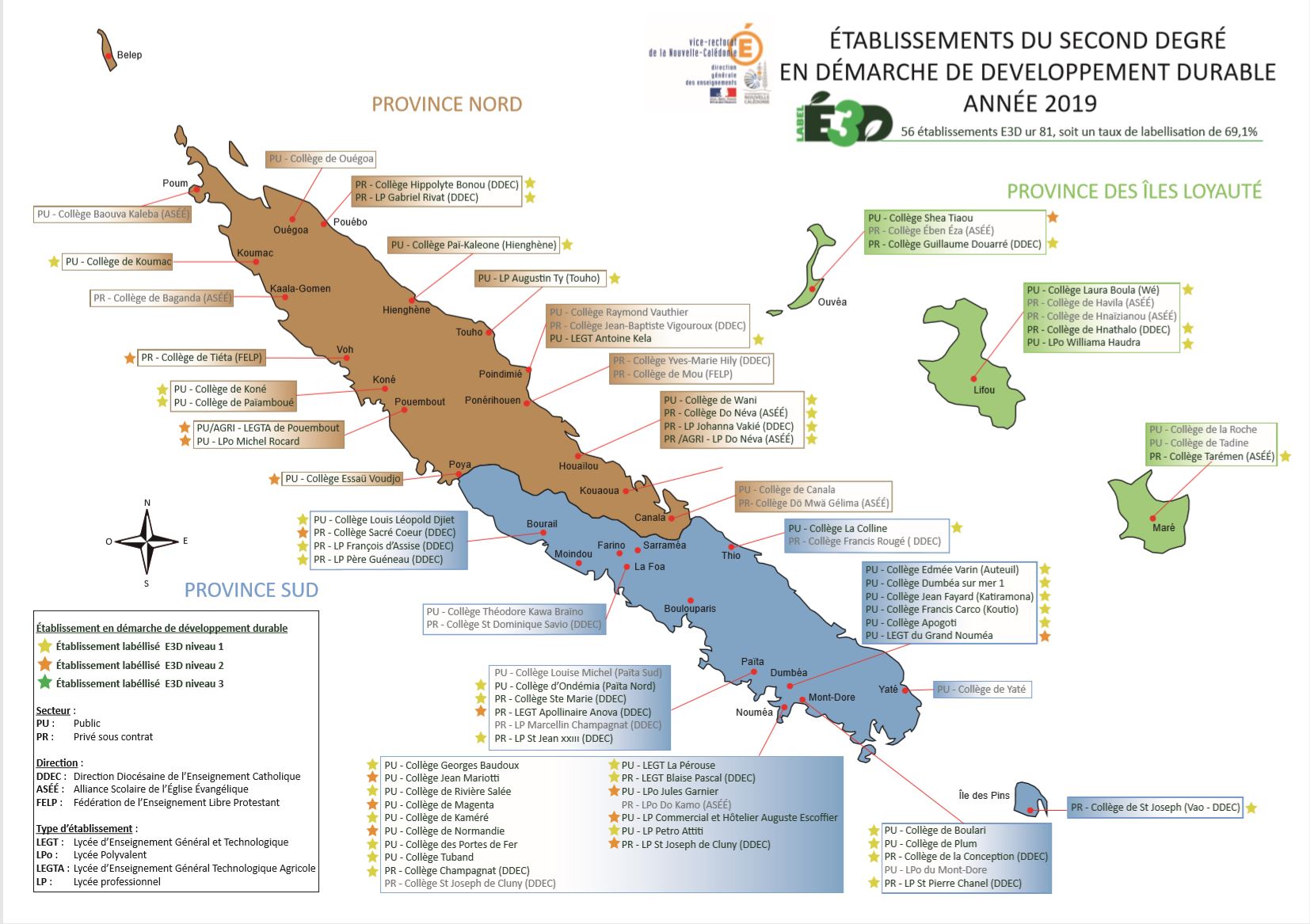 La charte du label E3D repose sur 3 domaines
Le pilotage de l'éducation au développement durable au sein de l'école ou de l’établissement
L’action pédagogique, éducative et formation
Gestion durable de l'école ou de l'établissement
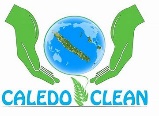 établissement ou école
Entreprises, industriels
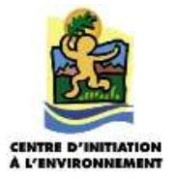 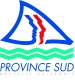 Institutions / Gouvernement
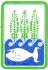 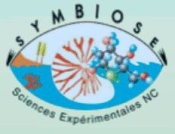 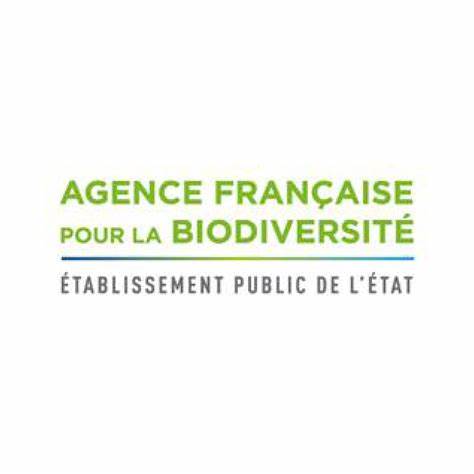 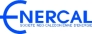 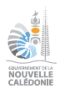 Collectivités
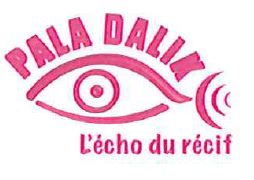 Associations
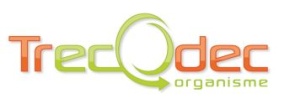 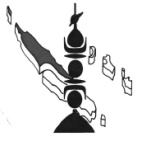 Organismes
de recherche
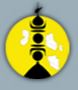 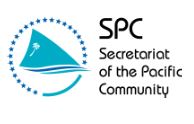 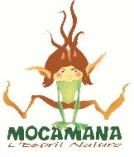 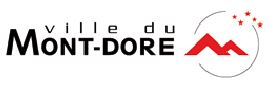 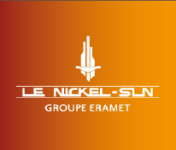 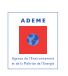 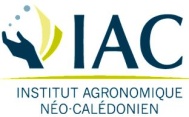 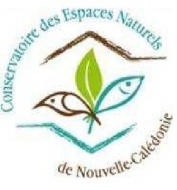 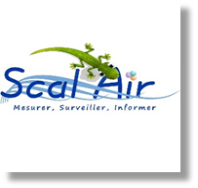 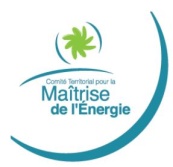 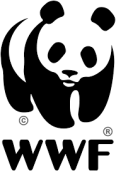 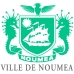 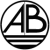 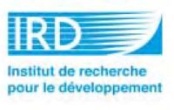 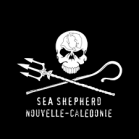 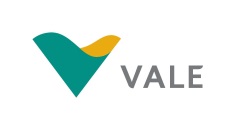 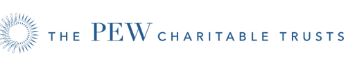 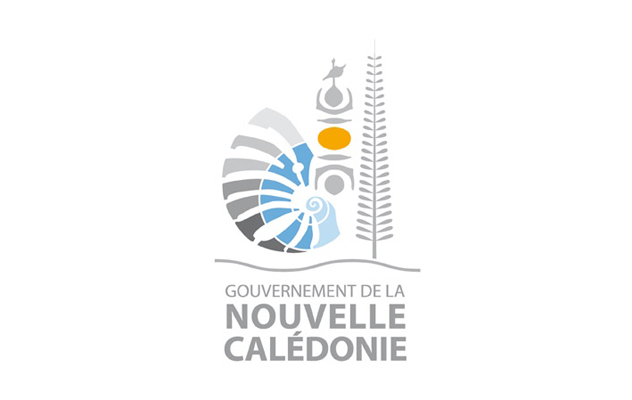 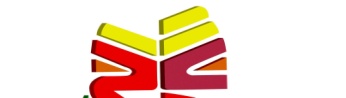 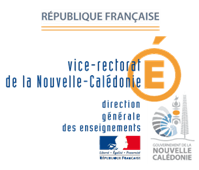 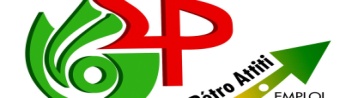 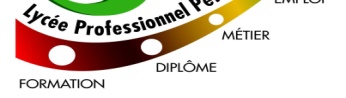 ECOLABELLISATION CALEDONIENNE
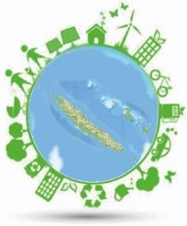 Expérimentation: 
Les 10 établissements pilotes E3D Labellisés en 2015:
4 collèges, 6 lycées.
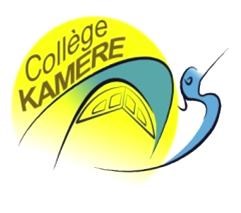 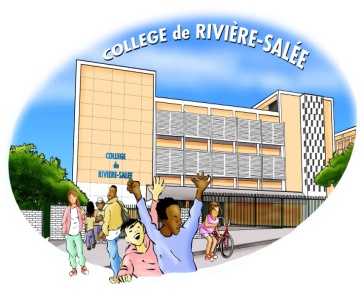 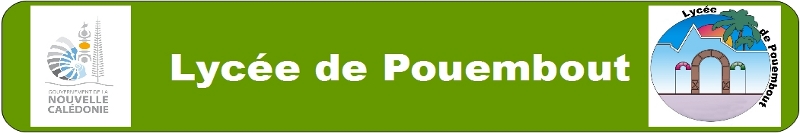 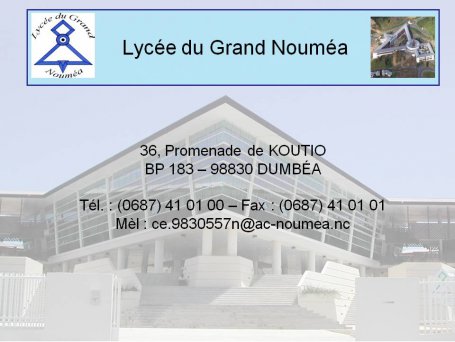 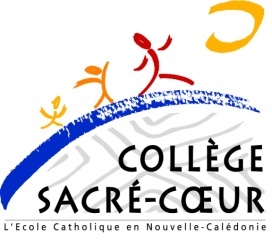 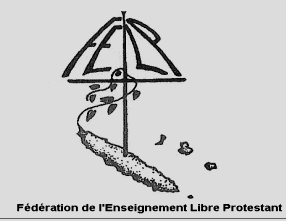 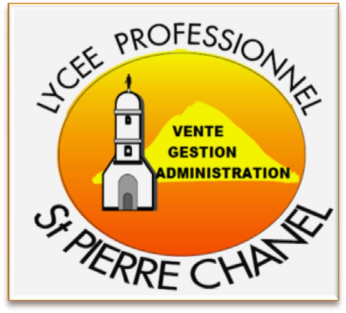 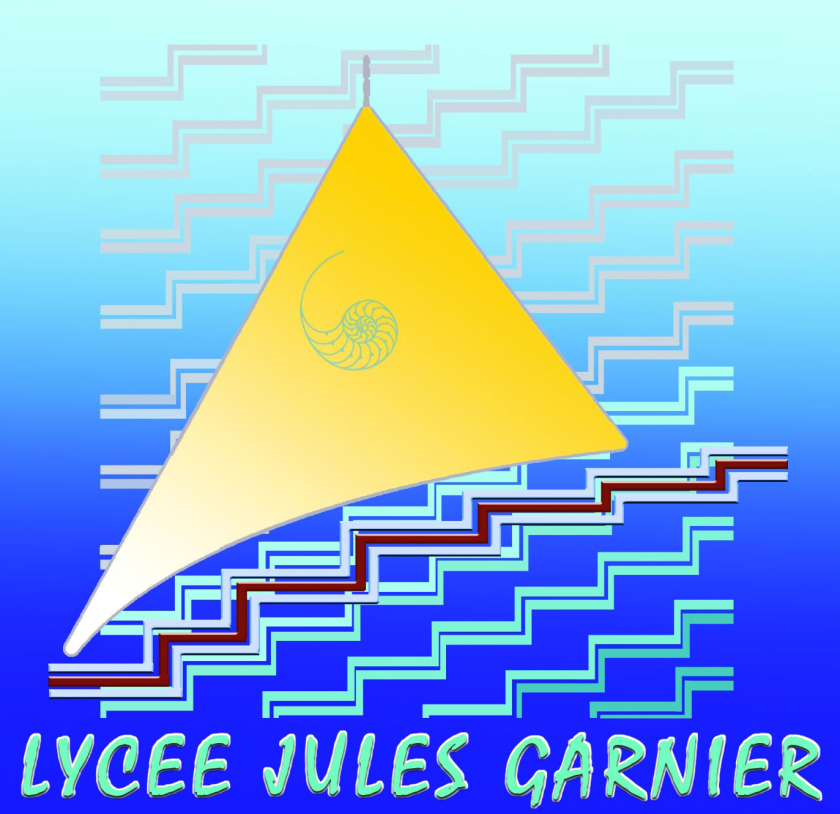 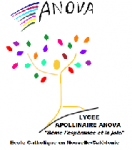 Collège de Tiéta
Les 14 établissements labellisés en 2016
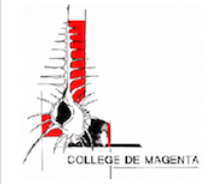 Généralisation: 2 écoles - 11 collèges -1 lycée
Ecoles primaires de Népoui et de Saint-Michel
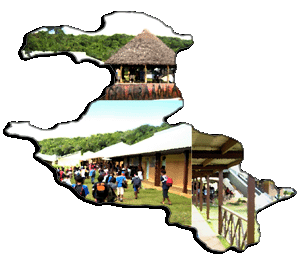 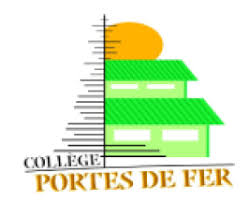 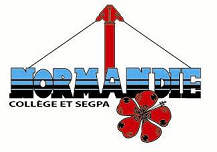 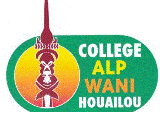 Collège Laura Boula-Lifou
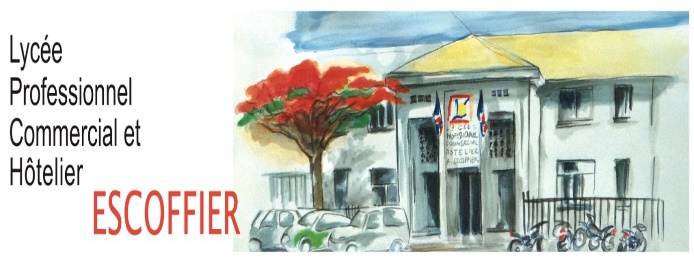 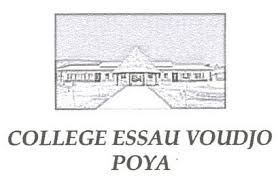 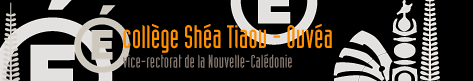 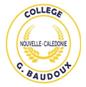 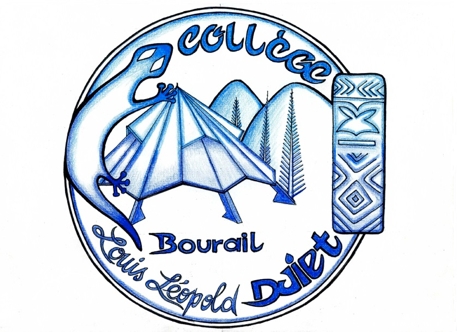 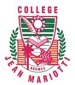 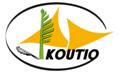 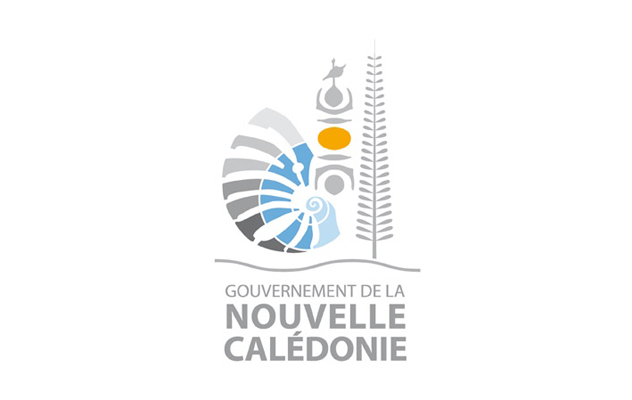 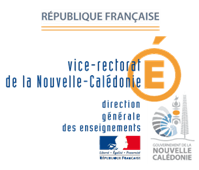 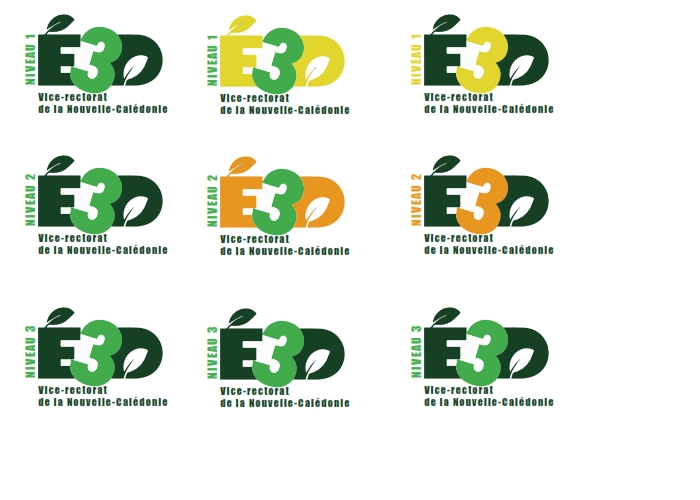 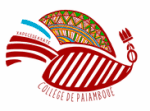 29 Établissements labellisés en 2018
Niveau 1:
13 collèges
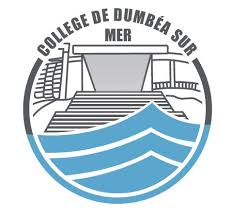 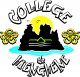 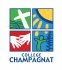 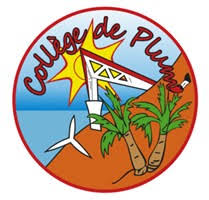 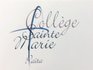 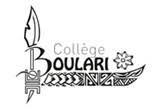 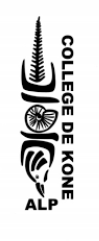 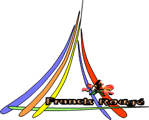 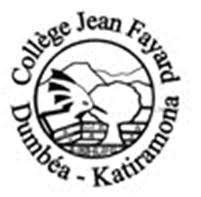 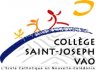 Collège de la Conception
Collège de Taremen
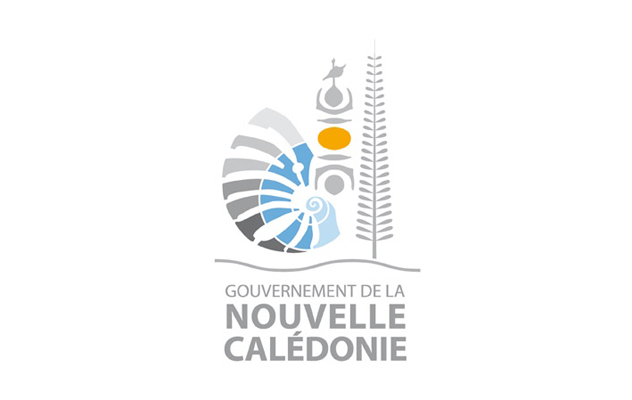 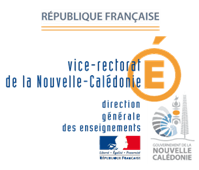 12 Établissements labellisés en 2018
Niveau 2:
1 école - 6 collèges - 5 lycées
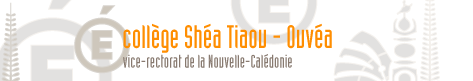 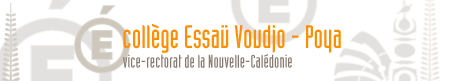 Ecole primaire de Népoui
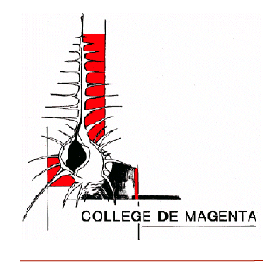 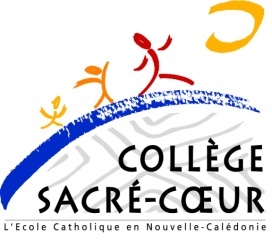 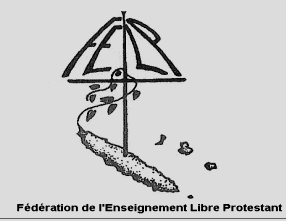 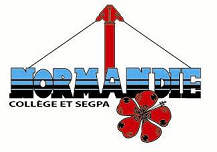 Collège de Tiéta
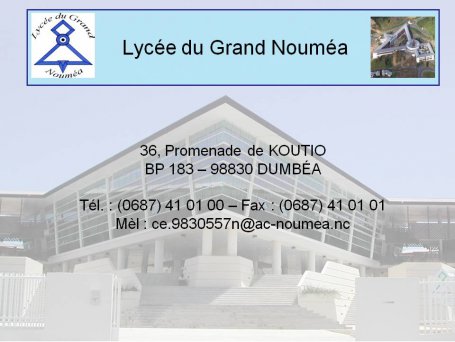 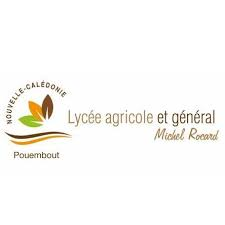 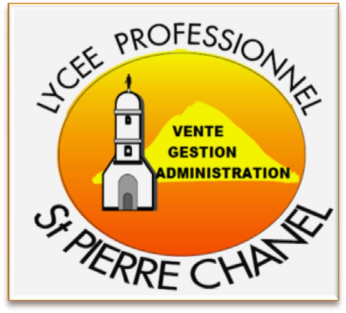 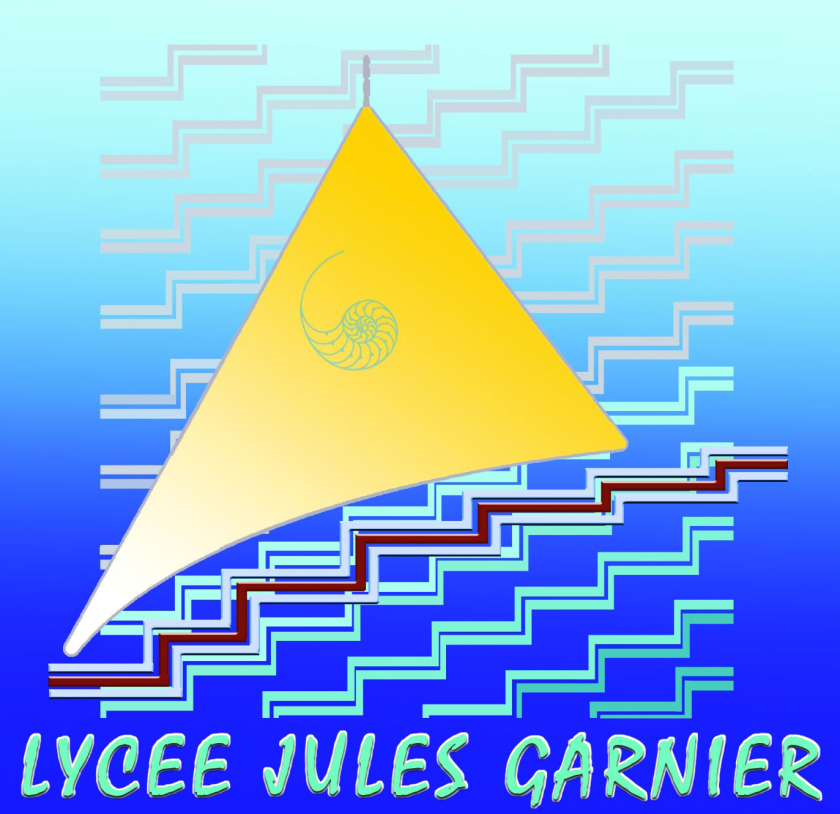 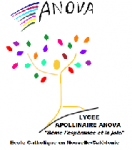 Les établissements labellisés 2018 (suite)
6 lycées
10 Ecoles primaires
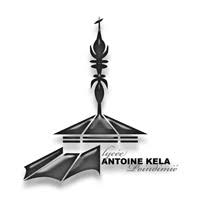 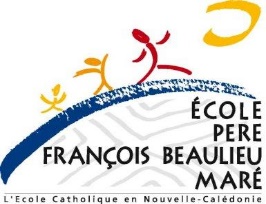 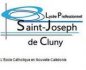 Ecole Saint Joseph (Ile des Pins)
Ecole notre dame des anges (Vao)
Ecole de Saint Michel (Ouvea)
Ecole d’Ometteux (Poindimié)
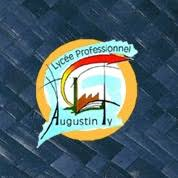 Ecole publique Les cigales (Koné)
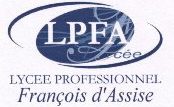 Ecole publique d’Atéou (Koné)
Ecole publique de Gohapin (Poya)
Ecole publique de Monfaoué (Poya)
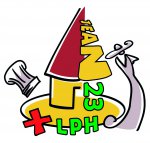 Ecole publique Marcel Carlier (Poya)
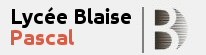 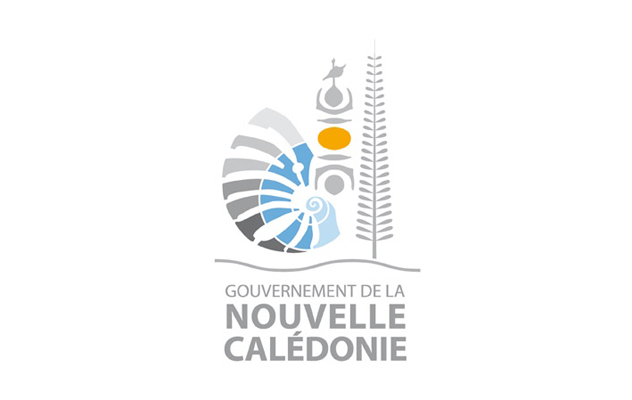 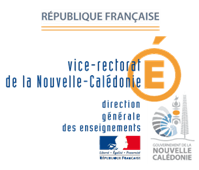 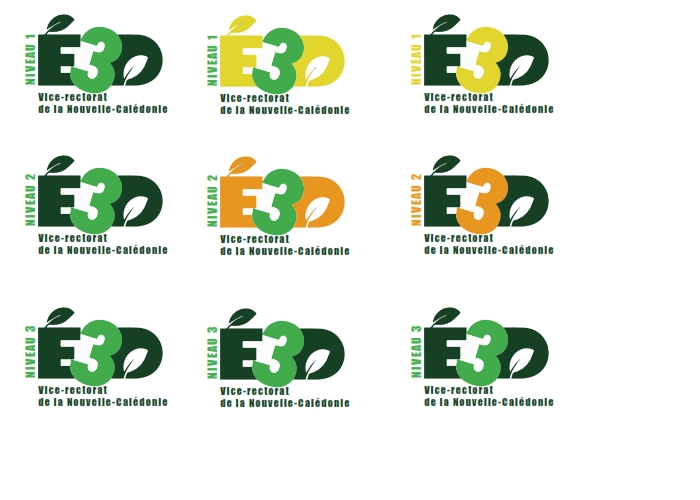 Établissements labellisés en 2019
Niveau 1:
9 collèges
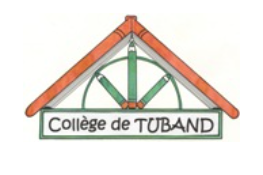 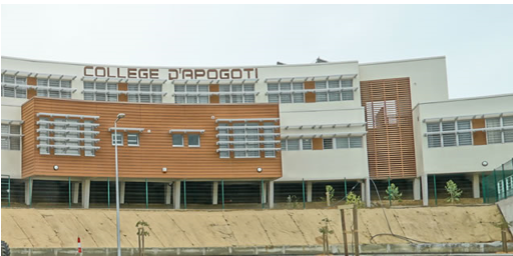 Collège de Tuband, 
Collège d’Apogoti, 
Collège Gabriel-Païta, 
Collège Hippolyte-Bonou (Pouebo, DDEC), 
Collège Do-Néva (Houailou, ASEE), 
Collège de Nathalo (Lifou, DDEC), 
Collège de Koumac, 
Collège Edmée-Varin, 
Collège Guillaume-Douarré (Ouvéa, DDEC).
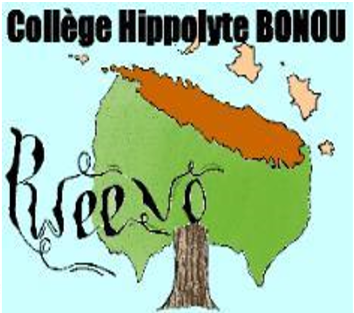 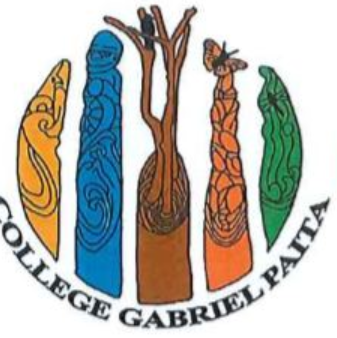 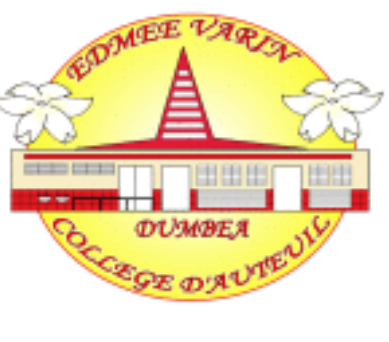 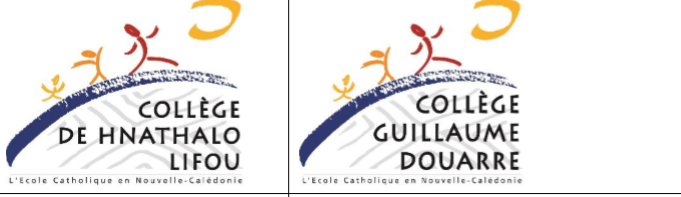 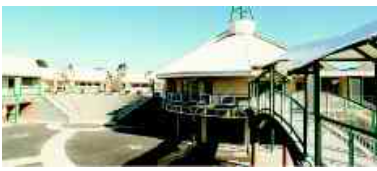 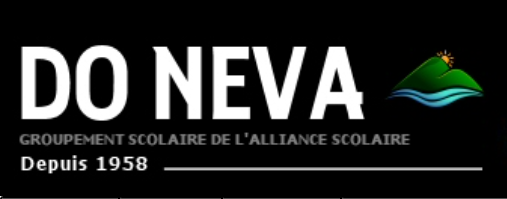 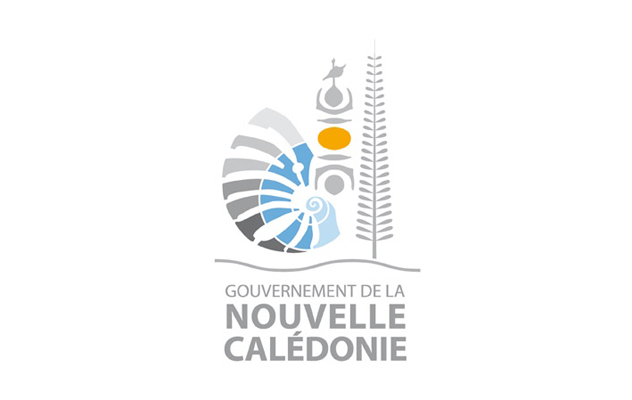 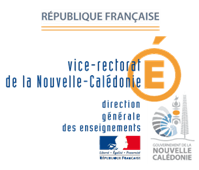 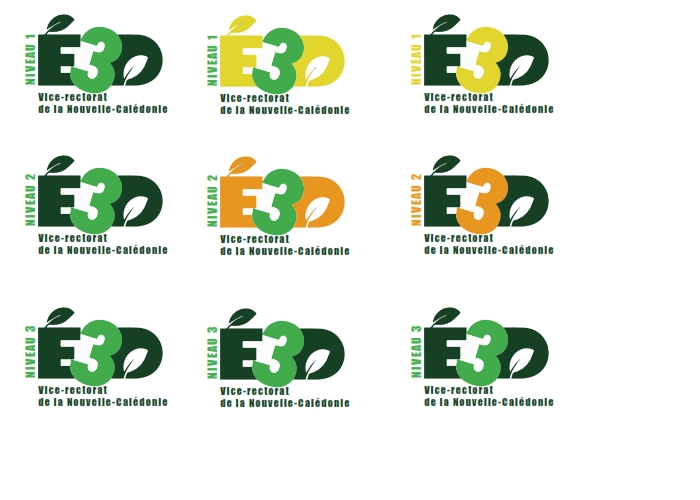 Établissements labellisés en 2019
Niveau 1:
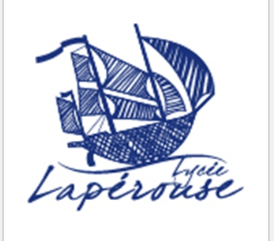 Quatre lycées : 

Lycée Lapérouse,
LP Père-Gueneau (Bourail, DDEC), 
LP Johanna-Vakié (Houailou, DDEC), 
LP Gabriel-Rivat (Pouebo, DDEC).
 


Quatre écoles : 
École Notre-Dame-de-l’Ile-des-Pins, 
École de Wala (Belep),
École de Pouebo, 
École St-Joseph-de-Cluny.
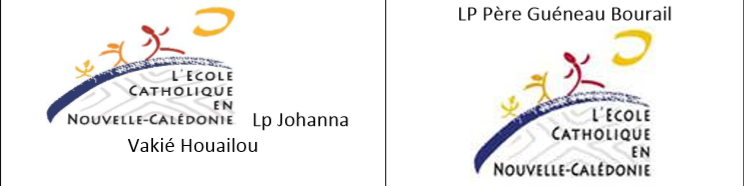 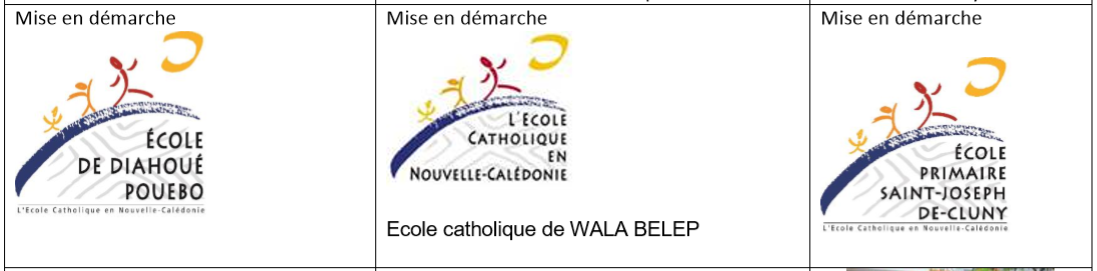 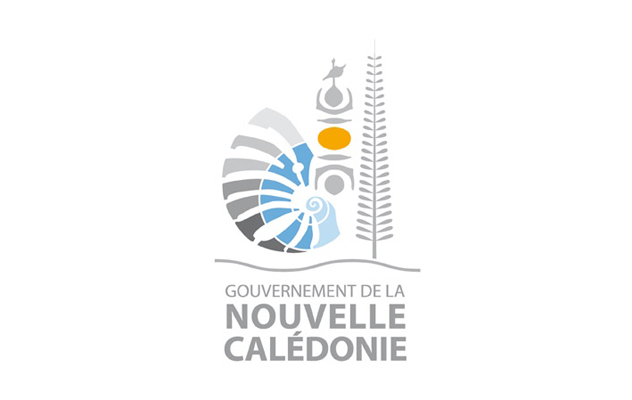 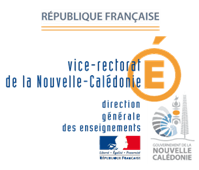 3 Établissements labellisés en 2019
Niveau 2:
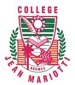 Collège Jean-Mariotti, 



Lycée Commercial et Hôtelier Auguste-Escoffier, 


Lycée St-Joseph-de-Cluny
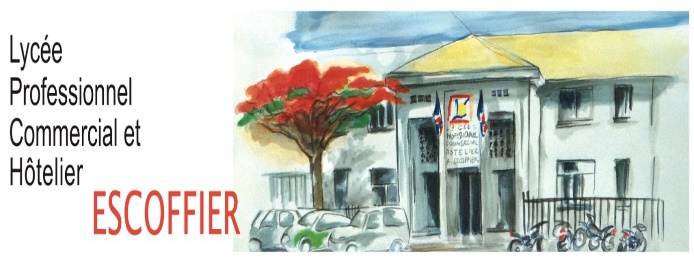 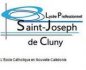 MERCI  DE VOTRE ATTENTION
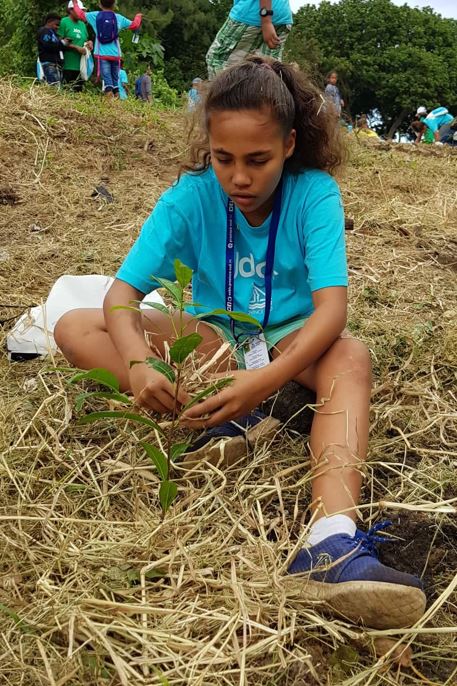 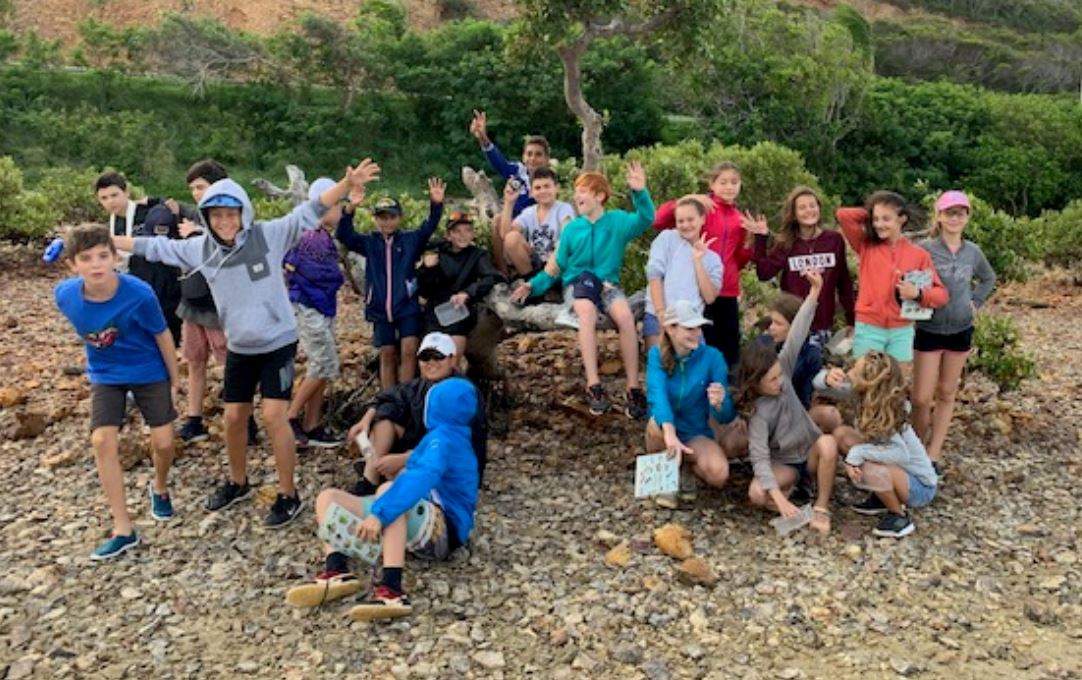 «  L’Éducation au Développement Durable (EDD), c’est d’abord une éducation au destin mondial, elle n’est pas un gadget mais bien un outil pédagogique au service des enseignants, (..) elle ne se résume pas à des savoirs, elle s’investit dans une pratique, et est aussi un savoir-faire et un savoir-être. »

Madame la ministre de l’Education Nationale, de l’Enseignement Supérieur et de la Recherche le 4 décembre 2015, COP 21, thematic day  ‘ l’Education au développement Durable ‘.